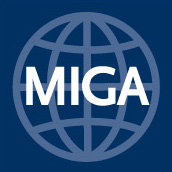 MIGA: Managing Risk in a Challenging Environment
Pristina, Kosovo, May 2013
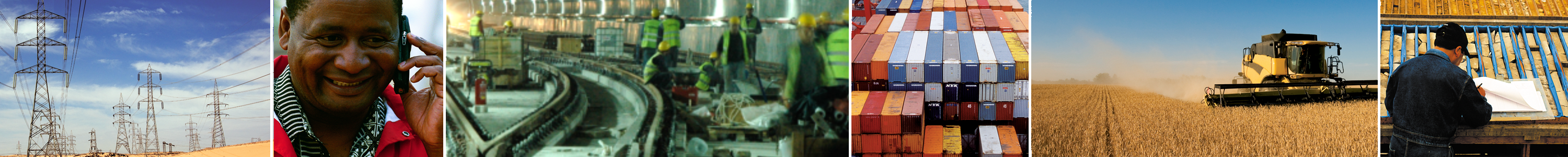 Who We Are:
Insurance arm of the World Bank Group and largest multilateral PRI provider worldwide

 Created in 1988 to promote foreign direct investment into developing countries 

 Provides coverage against political risk for cross-border investments (“guarantees”) 

 MIGA Value added = Unique political risk insurance solutions
expertise in complex projects and challenging environments
credit enhancement
longer tenors (15-20 years)
World Bank Group “umbrella” of deterrence 
dispute resolution record
mobilization of reinsurance capacity
environmental and social management
access to World Bank Group expertise and resources
MIGA in the Europe and Central Asia (ECA) Region
Guarantees Issued in FY12, by region (by $ volume)
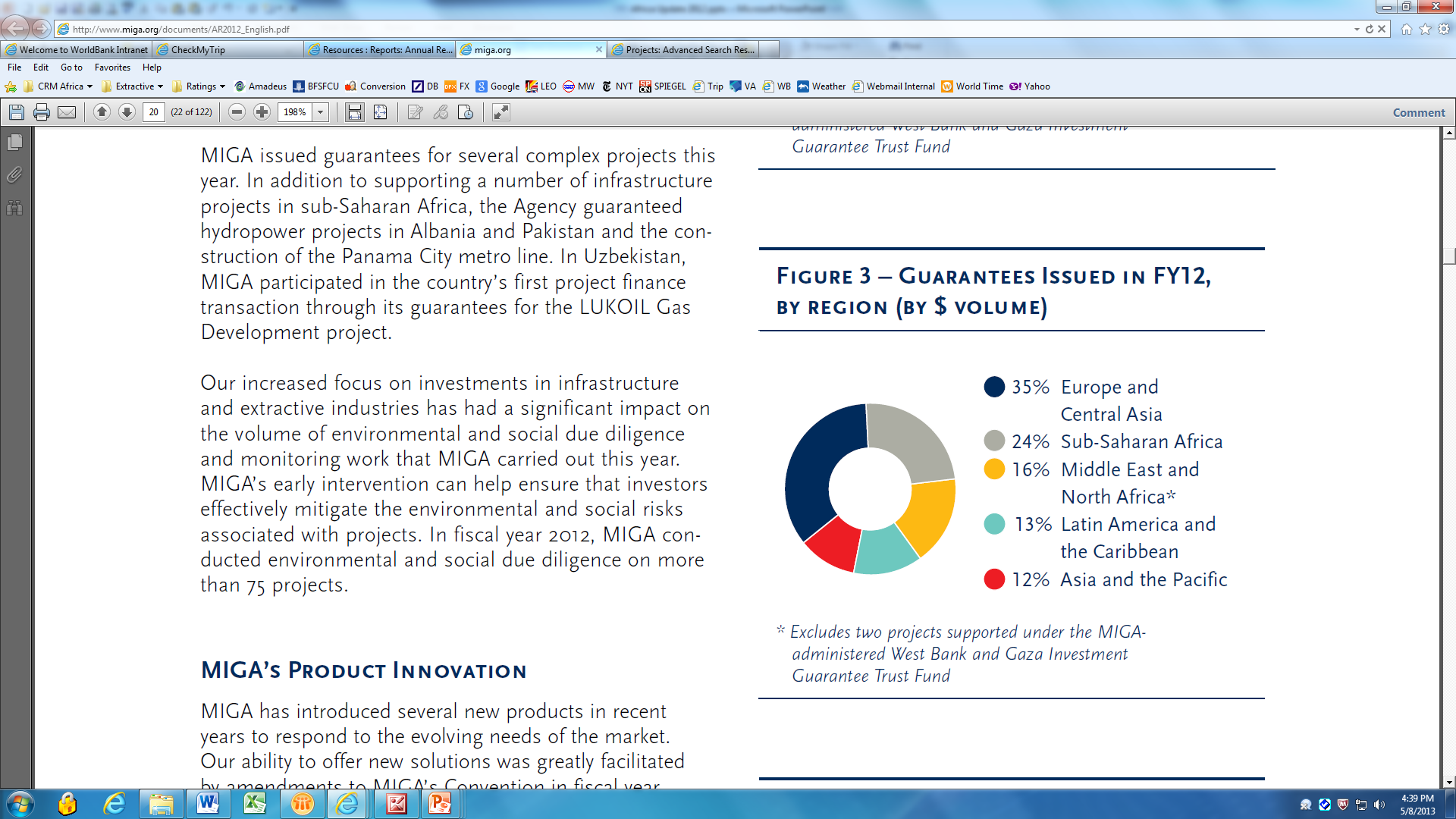 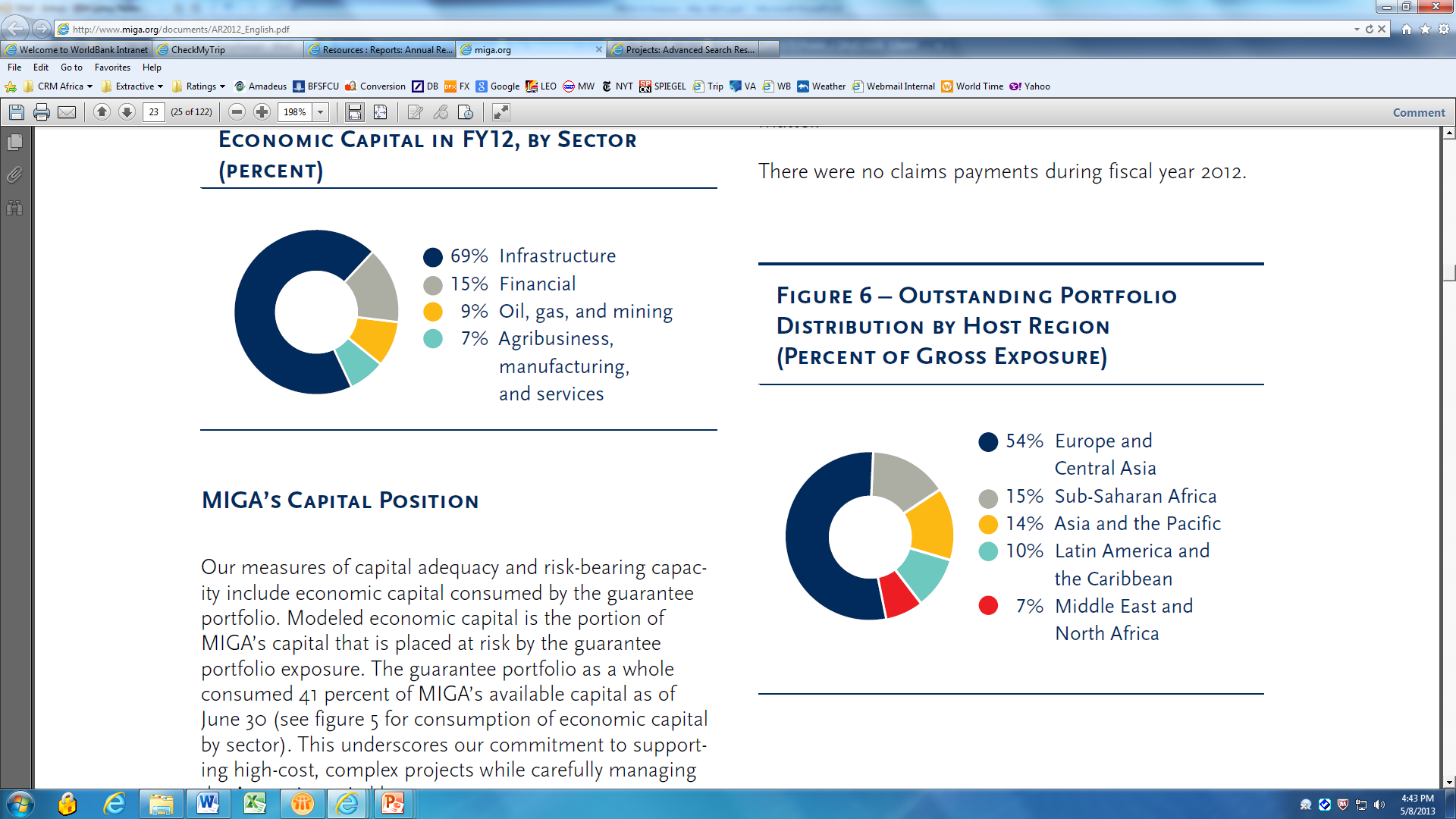 Outstanding Portfolio Distribution by Host Region (Percent of Gross Exposure)
MIGA in Kosovo
Member since June 2009

As a shareholder and “Part 2” country, Kosovo has full access to MIGA’s risk mitigation instruments

To date only one MIGA-supported project to-date:

On December 22, 2010, MIGA issued a guarantee of $50 million to ProCredit Holding (PCH) covering its investment in its subsidiary in the Republic of Kosovo. The coverage is for a period of up to 10 years against the risk of expropriation of funds for mandatory reserves held by the subsidiary in the central bank of its jurisdiction


New Facility for Conflicted-Affected and Fragile Economies (CAFEF)

Catalyze  foreign contractors/suppliers and investors into underdeveloped and risky markets, particularly into infrastructure
Open up or increase support for investments in environments not currently supported by ECAs and the private insurance market
Mobilize multilateral insurers, ECAs, and private reinsurers through Facility’s first loss structure
Expected rollout in July 2013 / Kosovo eligible
What We Can Cover:
Eligible investments
Cross-border from one member country (developed or developing) into another developing member country
Both existing and new investments

Investment types
Equity 
Shareholder loans  
Loan guaranties
Non-shareholder loans (i.e. loans from financial institutions)
Non-equity direct investment
Capital market transactions
Our Terms of Coverage:
Amount of coverage
MIGA can typically arrange cover for all amounts, either on its own books or through co/reinsurance
No minimum amount for guarantee or size of investment
Amounts can include interest principal for debt and future retained earnings for equity
Equity covered up to 90% and debt up to 99%
Tenor
Minimum 1 year, up to 20 years; investor decides on the duration of a guarantee
Pricing
Premium rates are decided on a per project basis and vary by country, sector, transaction and the type of risk insured
Premiums are paid annually or semi-annually and are calculated as a percentage rate applied to the amount of coverage
The Type of Coverage We Provide:
Inconvertibility and Transfer Restriction
Expropriation
War and Civil Disturbance
Breach of Contract
Non-Honoring of Sovereign Financial Obligations
How Does our Underwriting Process Work?
Available online
Free, confidential
2 pages
Determines eligibility
1
2
3
[Speaker Notes: Fees

1. Definitive Application fee – up to US$10,000 depending on the size, to be credited towards the first premium payment

2. Syndication fees – depending on the size, with a minimum of US$ 25,000. 
More information available at: http://www.miga.org/documents/CUP_FacRe.pdf]
Example of synergetic deployment of WBG Instruments: Independent Power Producers in Kenya
WB, IFC, MIGA mobilizing to support Kenya’s Least-Cost Power Development Plan - $1 billion in financing needed
Bank policy reforms
OrPower 4, 84-megawatt geothermal IPP supported by MIGA since 2000, IDA partial risk guarantee of $31 million
Thika Power Ltd., an 87-megawatt heavy fuel oil plant:  MIGA guarantees of, $61.5 million, IDA partial risk guarantee of $35 million, IFC financing of €28.1 million
Leveraging WBG Instruments: Power Generation and Transmission in Uganda
Bujagali Hydropower Dam, 250 megawatt run-of-the river plant
$115 million MIGA breach of contract cover for equity investment 
$130 million in IFC loans
$115 million IDA partial risk guarantee
Umeme Limited – Power distribution company in Uganda
$39.6 million MIGA cover - transfer restriction, breach of contract, and war and civil disturbance
$25 million IFC loans
IDA partial risk guarantee
www.miga.org